BÀI THƠ: CHÁU CHÀO ÔNG Ạ                          (Nguyễn Thị Thảo)
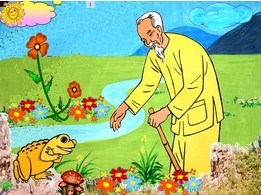 Gà con nhỏ xíuLông vàng dễ thươngGặp ông trên đường:- Cháu chào ông ạ!- Gà con ngoan quá!Chú chim Bạc MáĐậu trên cành caoGặp ông chim chào:- Cháu chào ông ạ!- Bạn chim ngoan quá!Ngồi trên hòn đáMột anh Cóc vàngCất giọng oang oang:- Cháu chào ông ạ!- Cóc vàng ngoan quá!
CẢM ƠN QUÝ PHỤ HUYNH VÀ CÁC BẠN ĐÃ XEMCHÀO TẠM BIỆT